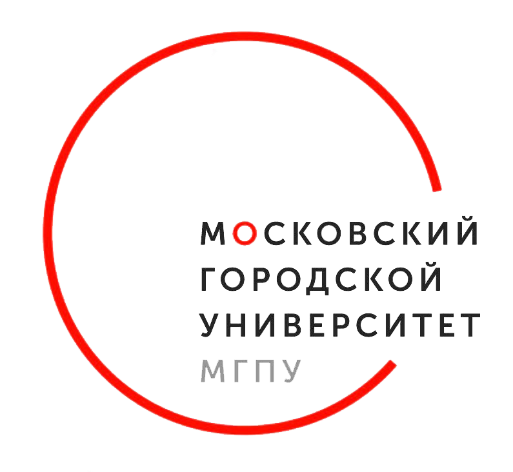 Обновление содержания учебного предмета «Физическая культура» в соответствии с актуальным социальным запросом и с учетом возможностей использования инновационных образовательных подходов и технологий

А.Э. СТРАДЗЕ
ДИРЕКТОР ИНСТИТУТА ЕСТЕСТВОЗНАНИЯ И СПОРТИВНЫХ ТЕХНОЛОГИЙ ГАОУ ВО МГПУ

г. Москва, 2018
МИРОВЫЕ ТРЕНДЫ В ОБЛАСТИФИЗИЧЕСКОГО ВОСПИТАНИЯ
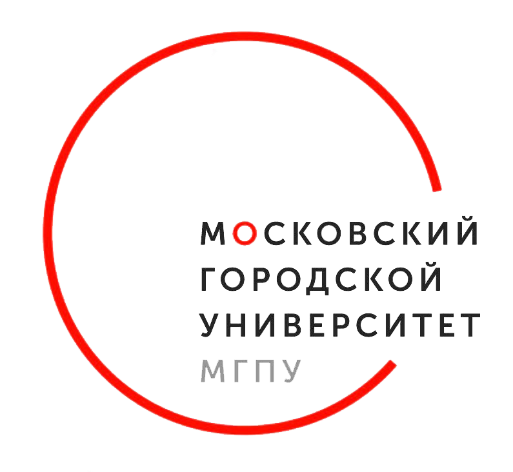 способность адаптироваться
Мировое население
достигнет 8.3 млрд к 2030 г.
планирование и координация
гибкость мышления
дизайн-мышление
бизнес-навыки
командная работа
креативное сознание
гуманитарные ценности
ЧЕЛОВЕК ЦИФРОВОЙ КУЛЬТУРЫ
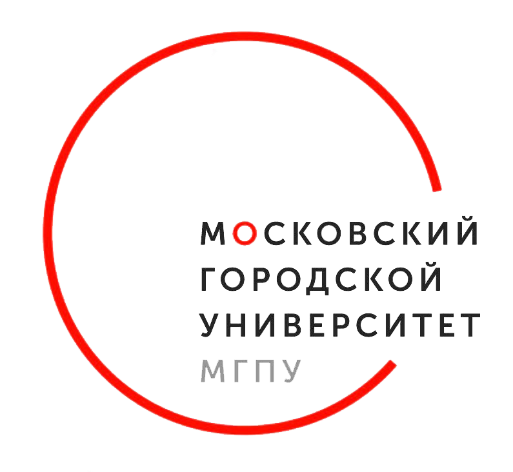 СОЦИАЛЬНЫЙ ЗАПРОС
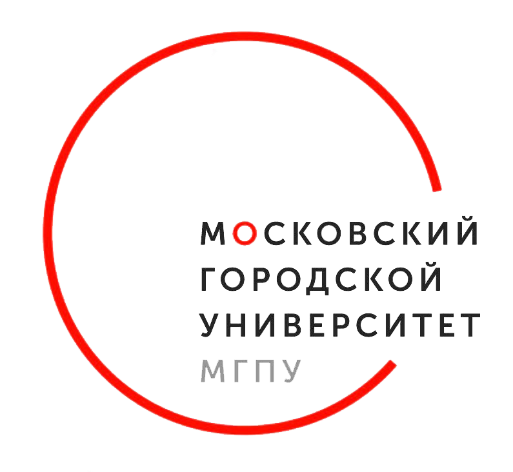 ПРАКТИКИ ФИЗИЧЕСКОГО ВОСПИТАНИЯ
Инклюзивное физическое воспитание
«Здоровый урок физической культуры»
Программа по физической культуре на основе вида спорта и интерактивные электронные учебно-методические материалы
Школьные спортивные 
клубы
Профильные (спортивные) классы
Школьные соревнования и конкурсы
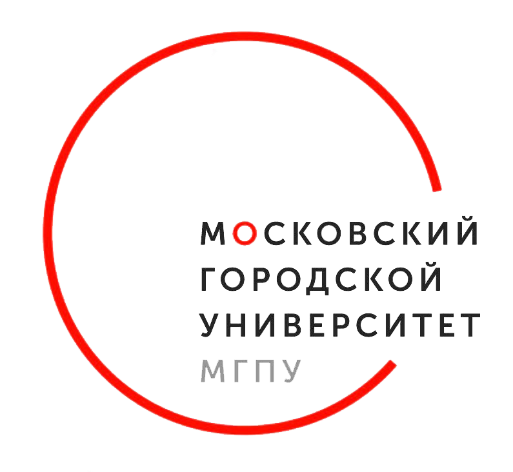 От него ждут лучшего результата

Он должен оправдать доверие команды

Его задача - обойти конкурентов

Ему предстоит преодолеть законы природы…

И победить даже тогда, когда в победу никто не верит
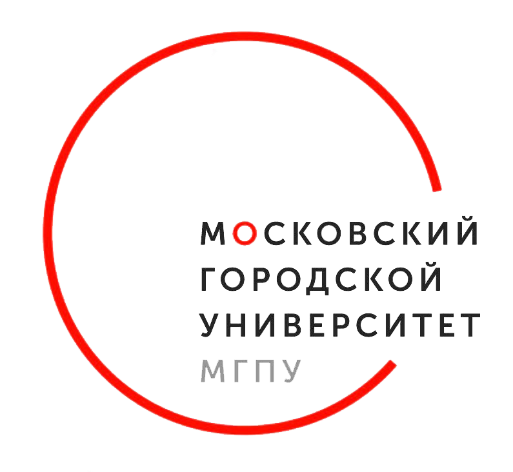 СОЗДАНИЕ МОДУЛЬНЫХ ПРОГРАММ
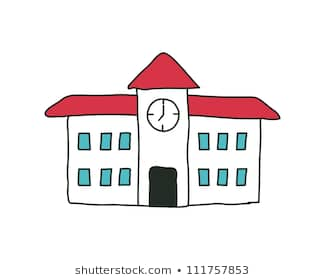 двигательная активность во внеурочное время
exergaming в физическом воспитании школьников
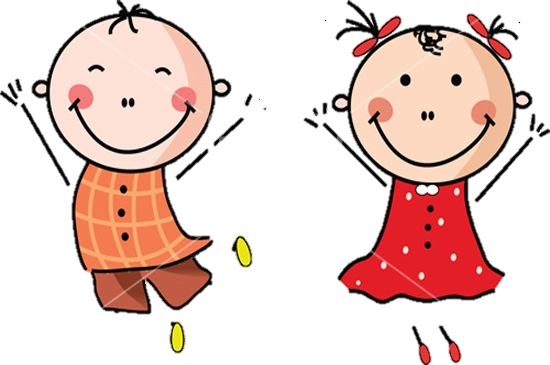 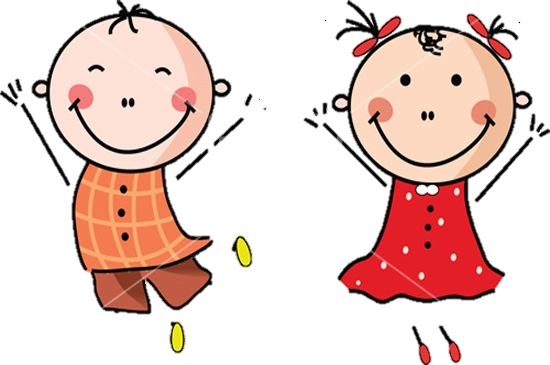 адаптированная физическая культура
физическое совершенство
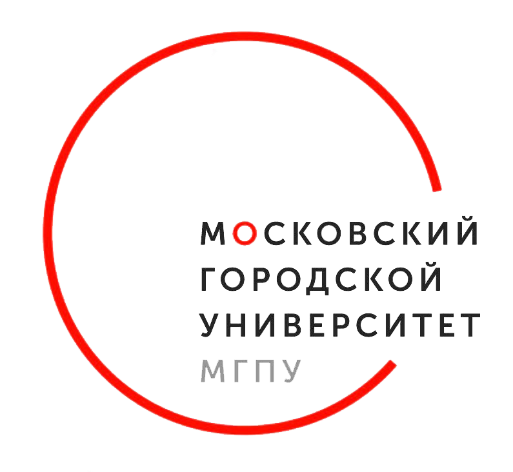 НОВЫЙ ПЕДАГОГ для НОВОЙ ФИЗКУЛЬТУРЫ
Дополнительные профессиональные образовательные программы
Основные
образовательные программы высшего образования
>>>>>>>>>
>>>>>>>>>
>>>>>>>>>
>>>>>>>>>
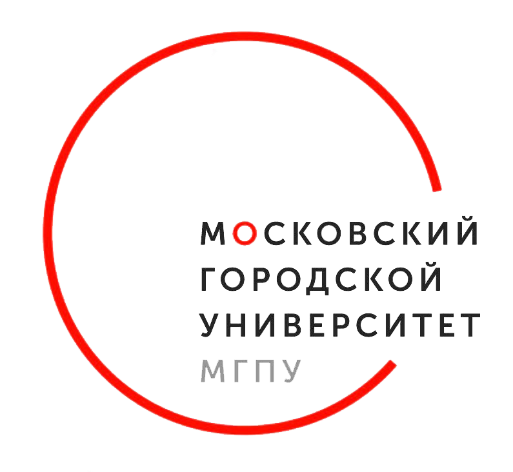 МЕТОДИКИ ОЦЕНКИ ОБРАЗОВАТЕЛЬНЫХ РЕЗУЛЬТАТОВ
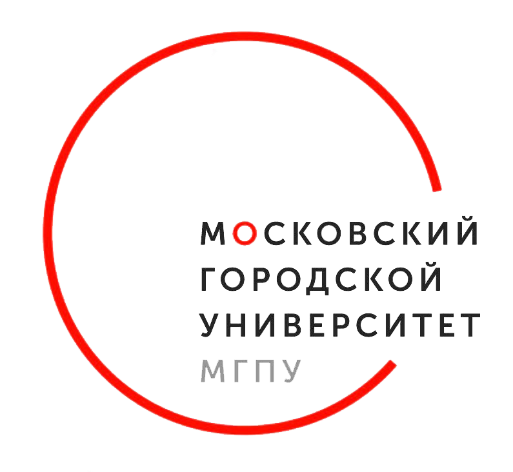 КЕЙС РЕШЕНИЙ
Разработка, внедрение, сопровождение, анализ
образовательных 
программ
эволюция кадров
L. L. L.
НОВАЯ РОЛЬ ФИЗИЧЕСКОЙ КУЛЬТУРЫ
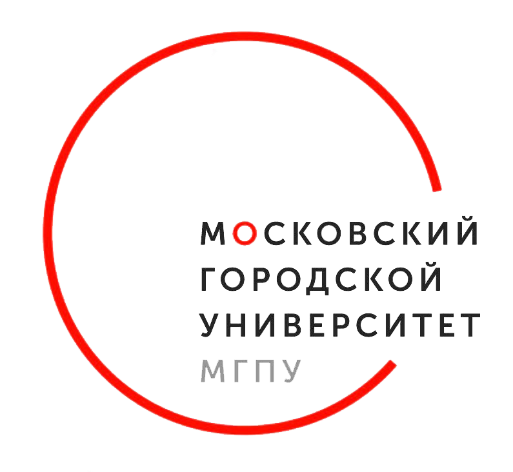 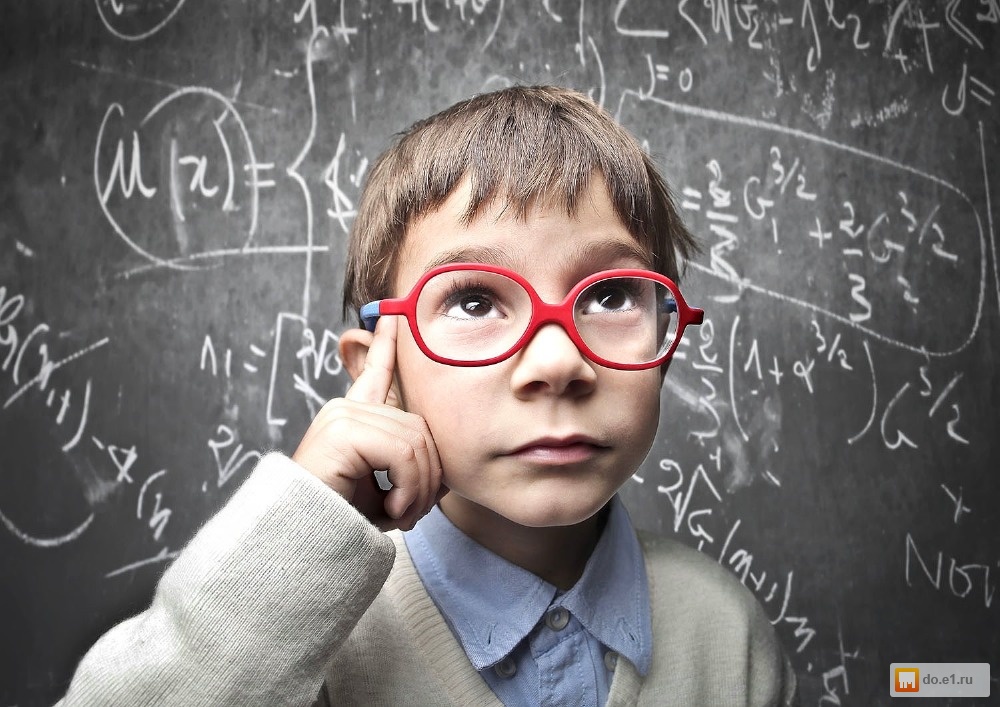